Mészöly Miklós:Palkó és a szamara
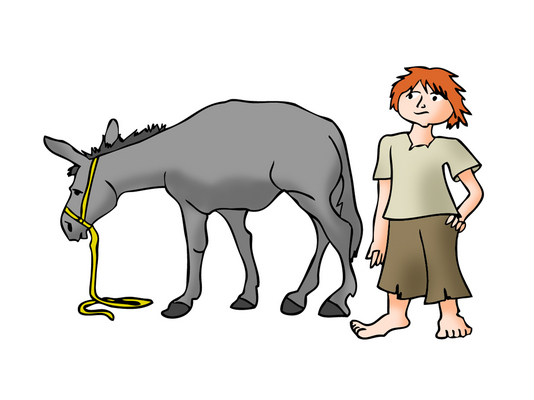 Készítette: Pakayné Péter Krisztina
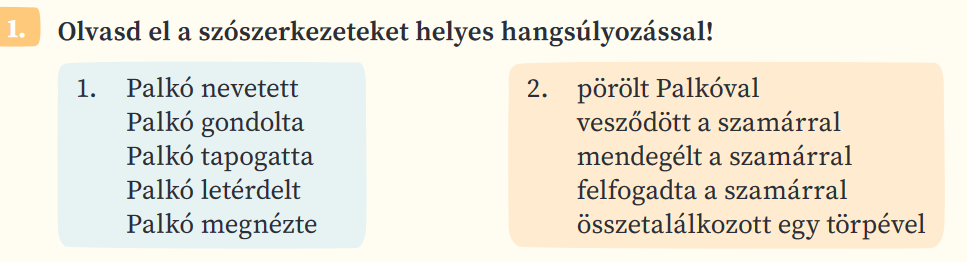 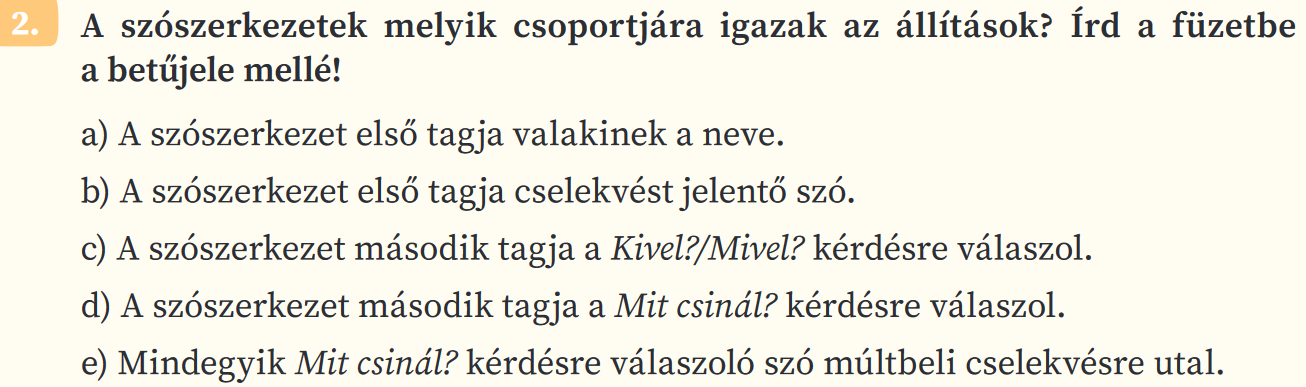 1.
2.
2.
1.
1.
2.
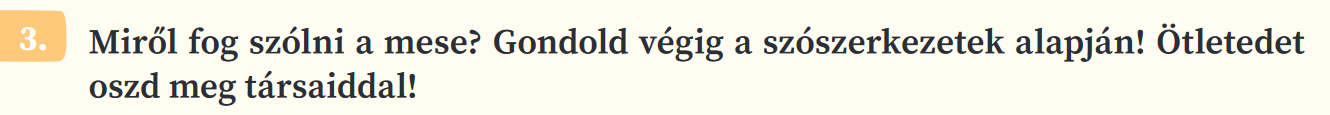 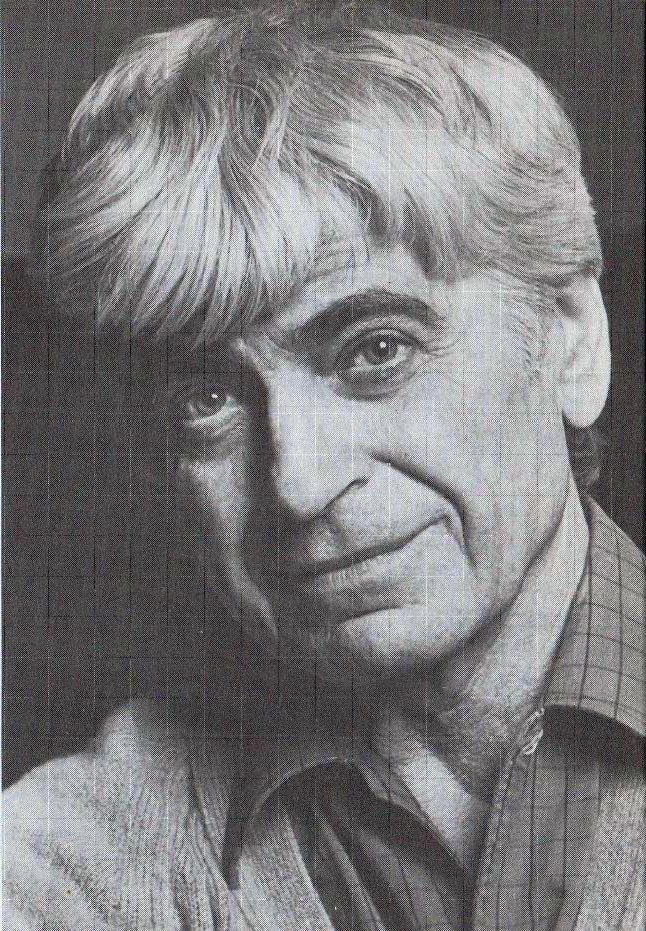 Mészöly Miklós Kossuth-díjas magyar író, a Digitális Irodalmi Akadémia alapító tagja. Wikipédia
Született: 1921. január 19., Szekszárd
Meghalt: 2001. július 22., Budapest
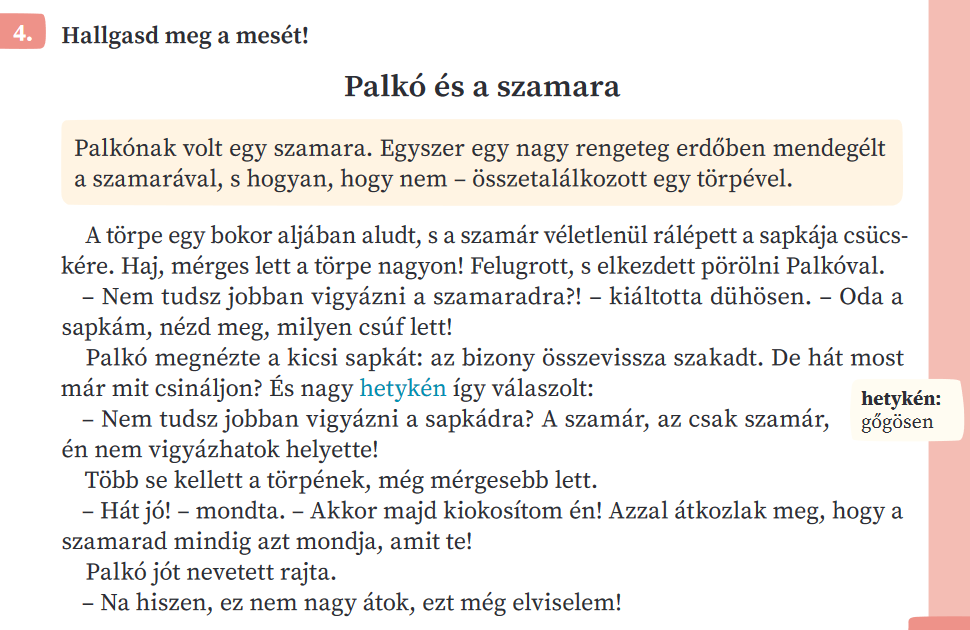 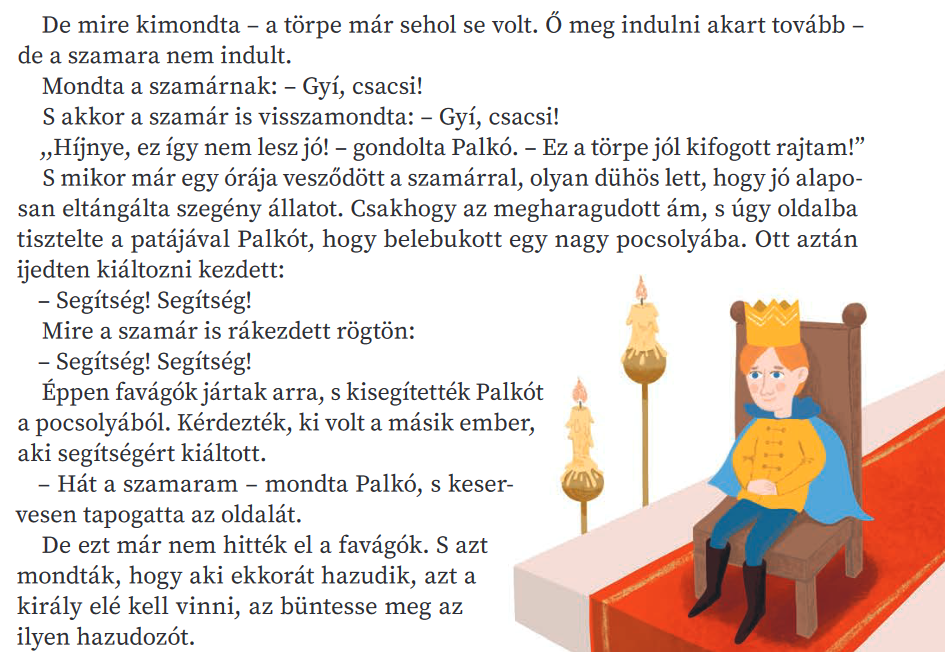 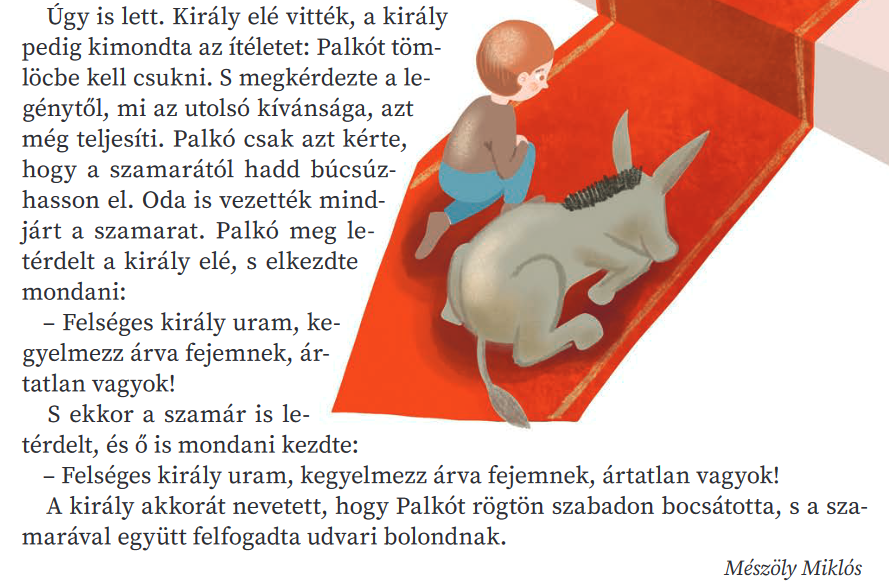 https://www.youtube.com/watch?app=desktop&v=UE6EyP_EgUk
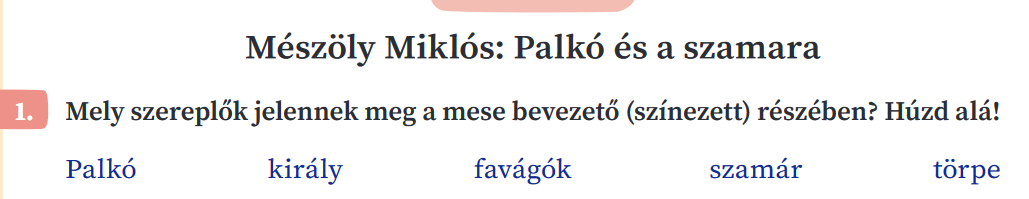 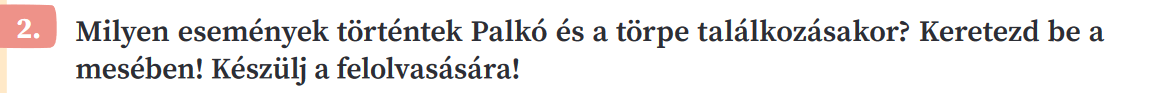 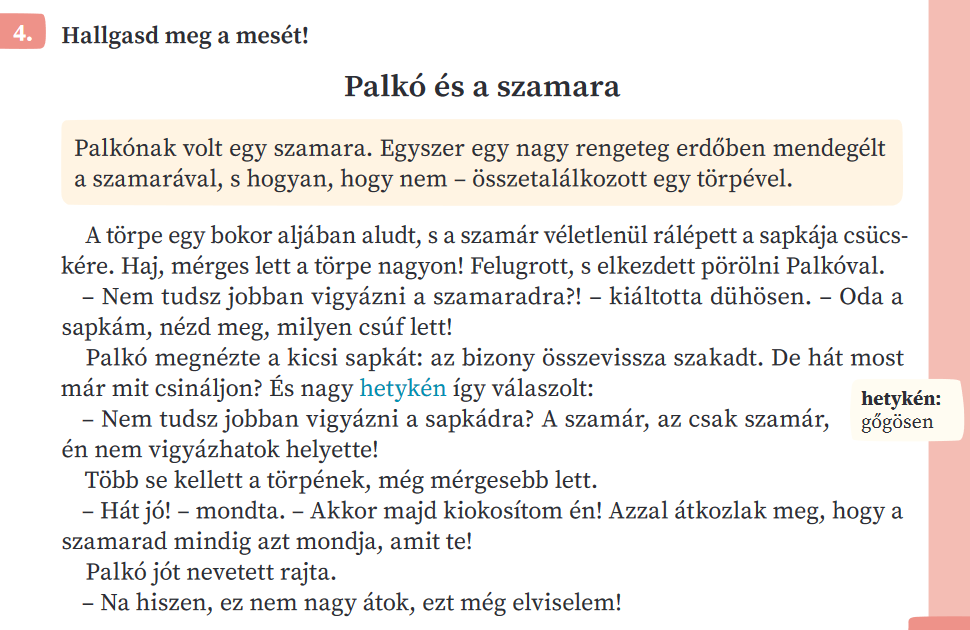 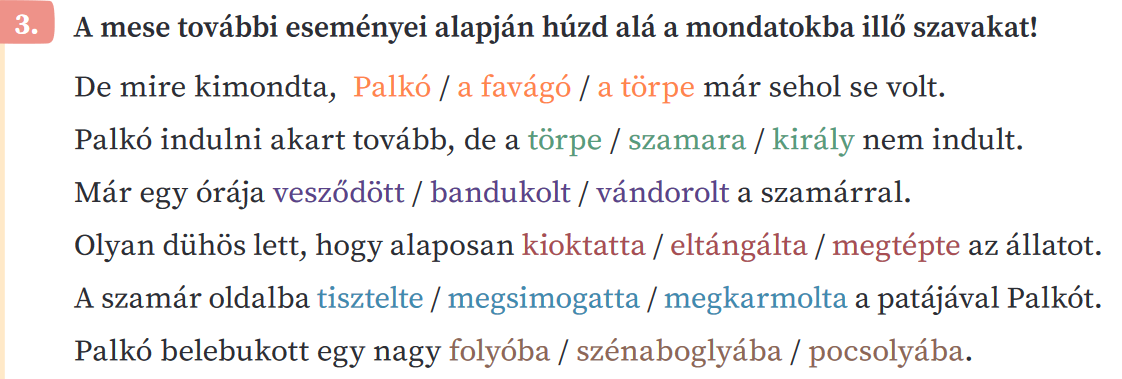 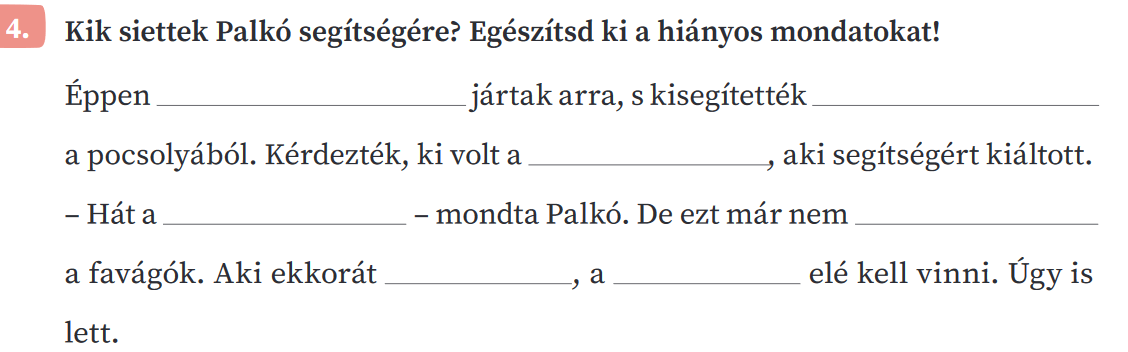 favágók
Palkót
másik ember
hitték el
szamaram
király
hazudik
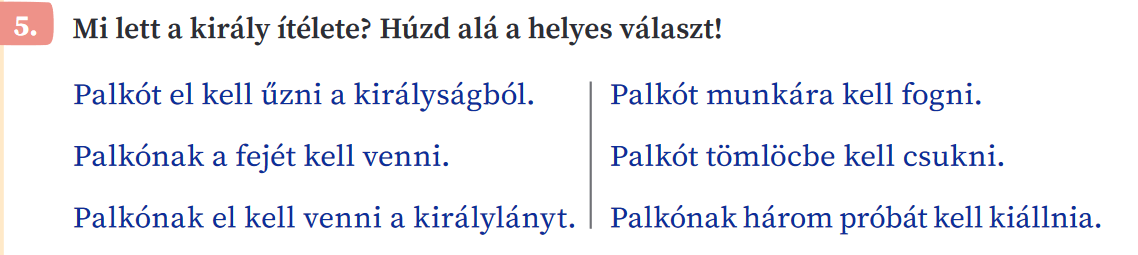 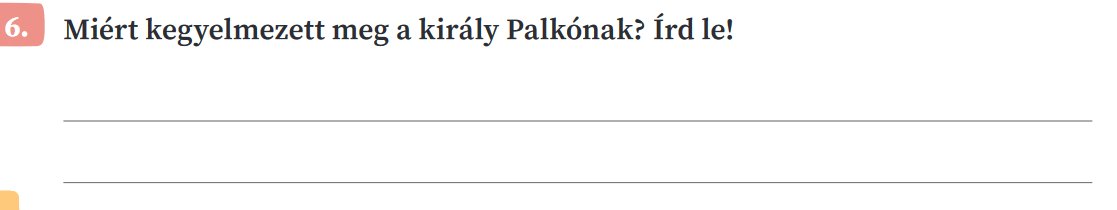 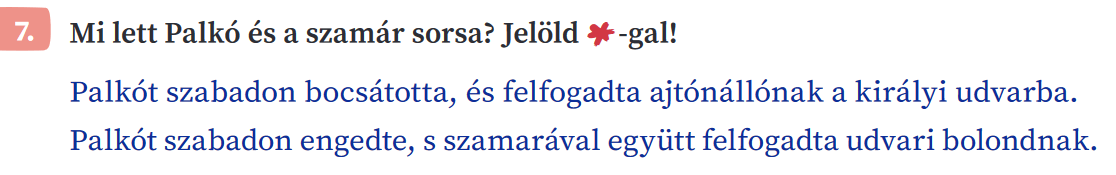 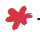 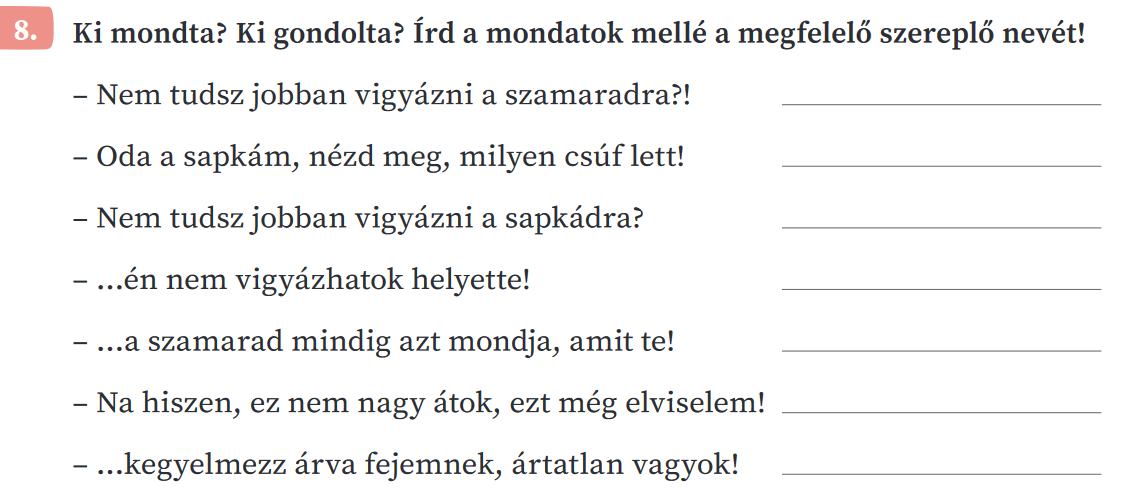 törpe
törpe
Palkó
Palkó
törpe
Palkó
Palkó
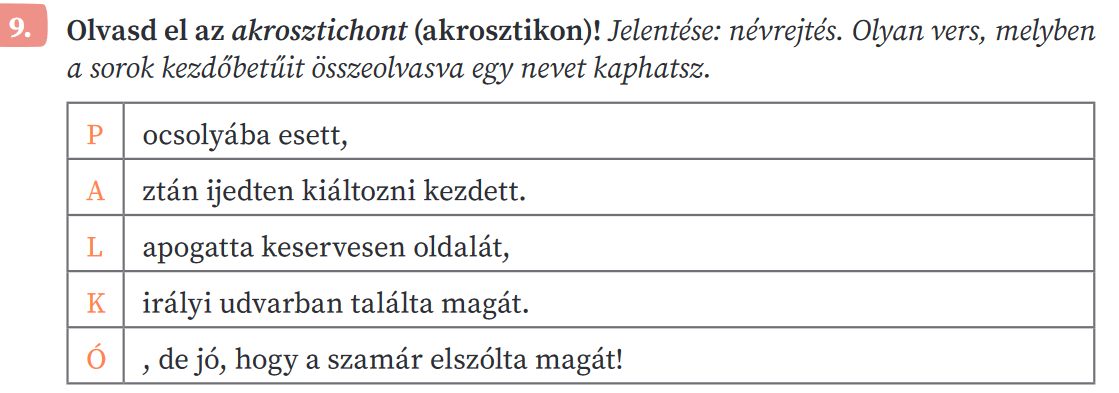 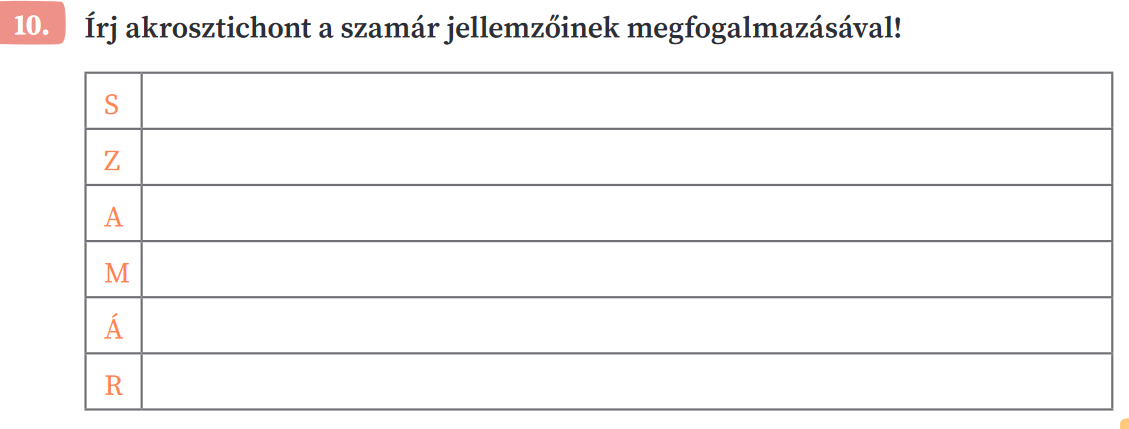 https://wordwall.net/hu/resource/60997976/olvas%C3%A1s/palk%C3%B3-%C3%A9s-a-szamara
https://wordwall.net/hu/resource/63911665/palk%C3%B3-%C3%A9s-a-szamara
https://wordwall.net/hu/resource/63912842/palk%C3%B3-%C3%A9s-a-szamara-sz%C3%B3magyar%C3%A1zat-egyez%C3%A9s
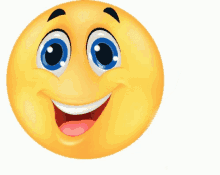